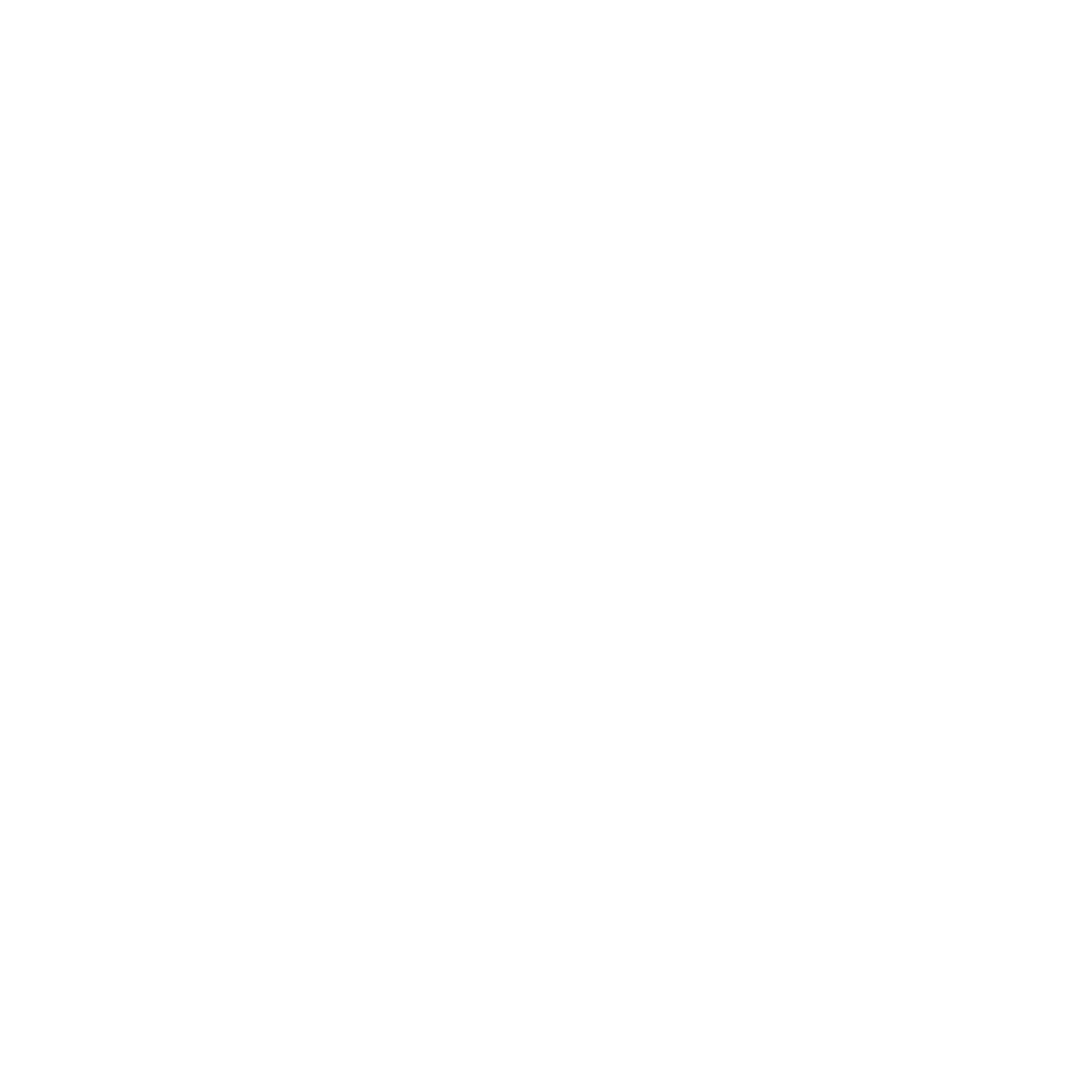 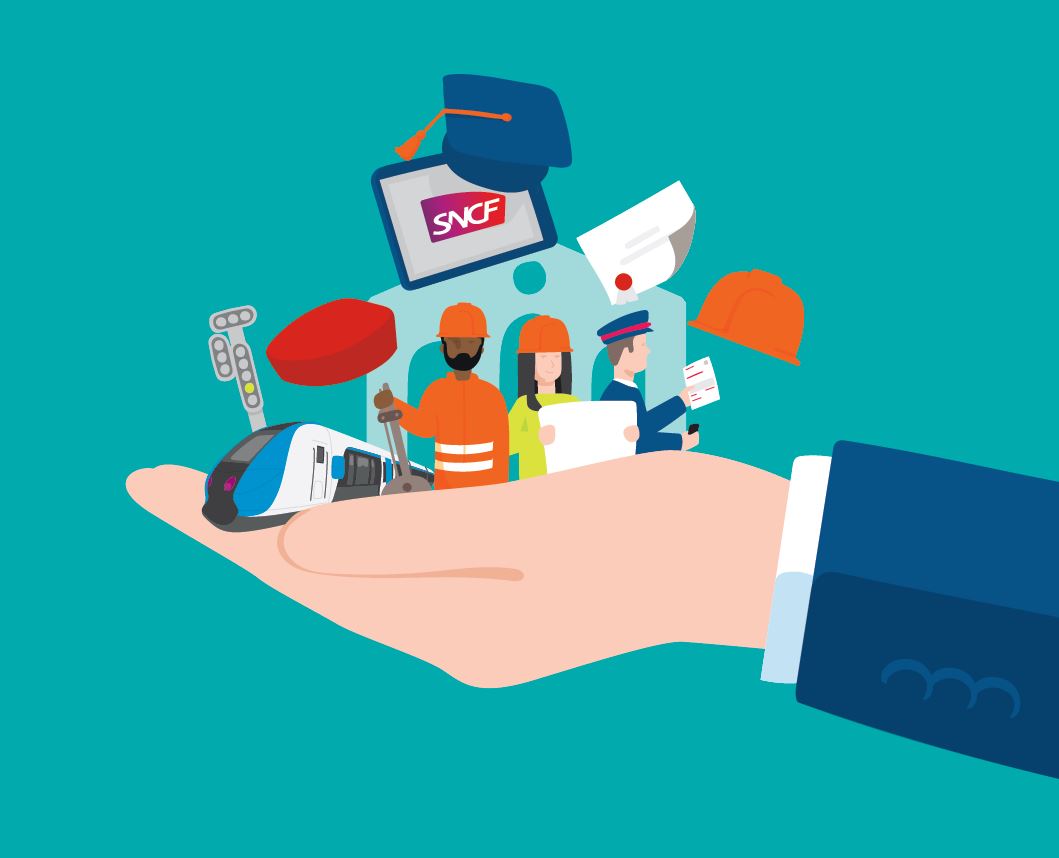 Technicentre INDUSTRIELcharentes-périgord
Notre campagne de stage 2022 2023 est lancée!
CAMPAGNE DE STAGE ASSISTANT(e) QSE 2022/2023
LE TECHNICENTRE INDUSTRIEL CHARENTE PéRIGORD RECRUTE POUR SES MÉTIERS
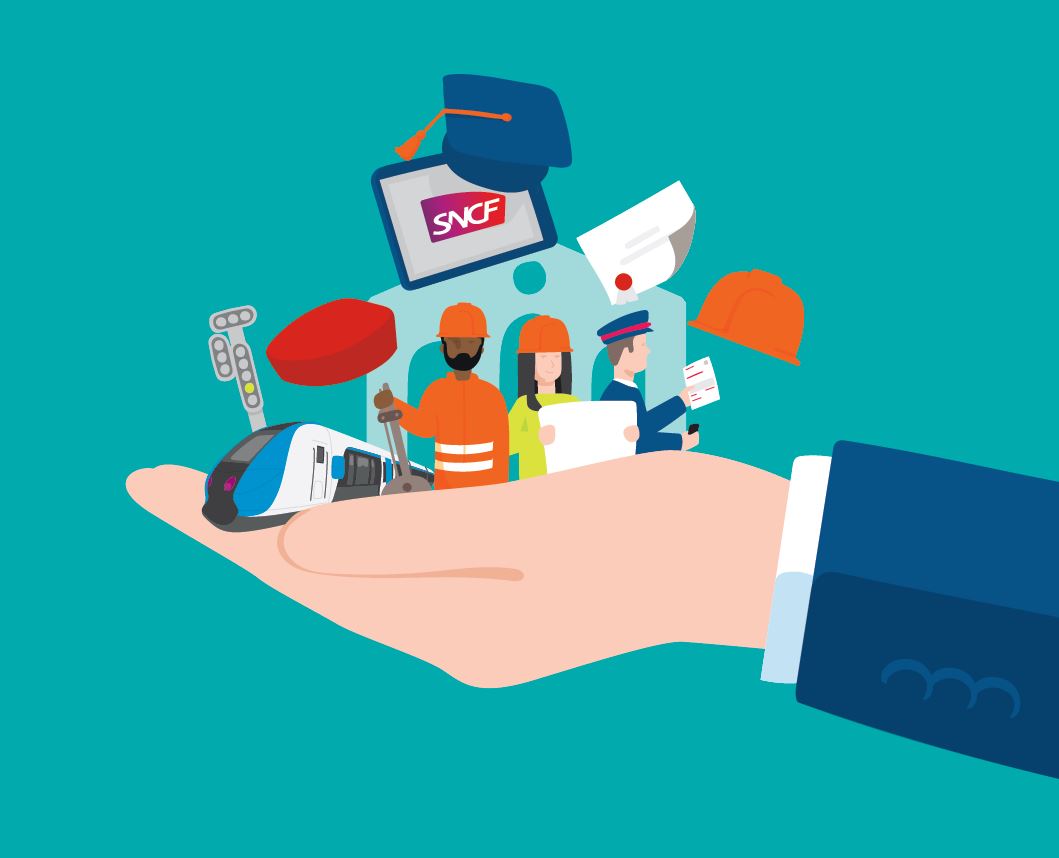 Le Technicentre Industriel Charentes-Périgord SNCF propose des offres de stage allant du CAP au BAC+5.

Le Technicentre Industriel Charentes-Périgord (TICP) comprend deux sites situés à Périgueux (Dordogne) et Saintes (Charente-Maritime). Cet établissement SNCF a en charge de : 
La Transformation et Maintenance Industrielle des Voitures à Voyageurs (Périgueux), 
La Maintenance d’Organes Ferroviaires (Périgueux),
La Réalisation de kits de pièces destinés aux Technicentres SNCF et aux entreprises privées (Saintes), 
La Confection de Pièces Industrielles Ferroviaires (Saintes), 
Le Levage du matériel et voitures ferroviaires (Saintes). 
L’Ingénierie pour la conception des matériels et la définition de la maintenance (Périgueux).

C’est le seul Etablissement de Maintenance Industrielle du Matériel de la région Nouvelle-Aquitaine.

La maintenance des trains emploie une multitude de métiers et de spécialités : de la méthodes industrielles, de l’amélioration continue, de l’informatique, de la logistique, de la mécanique, de la chaudronnerie, de l’électricité, de la climatisation, …
 
Chaque année, nous accueillons des étudiants en stage ou en alternance au sein de nos équipes.
1 POSTE
Poste : Assistant(e) QSE rattaché au responsable QSE du site (H/F)
A partir du :  01/10/2022 
Contrat : Convention de stage 
Lieu : SAINTES 
Niveau de formation : Bac + 2/3 
Durée : 3 à 6 mois
Lien de l’offre : https://www.emploi.sncf.com/nos-offres-emploi/stage---qualite-securite-environnement-hf-reference-2022-17415/
Vous êtes à la recherche d’un stage ? 
N’hésitez plus, candidatez dès maintenant !
 Envoyez-nous votre CV et lettre de motivation :
 Contacts : sandra.legoll@sncf.fr et ilham.amer@sncf.fr
                                                      06.13.65.16.90
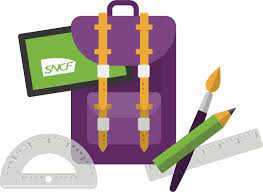 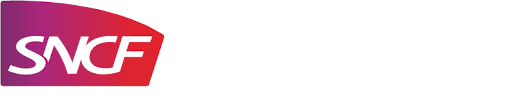 REJOIGNEZ-NOUS !